CHEM 304 - 2/15/12
I.C Strat. Chemistry: Catalytic Ozone Depletion
		- Catalyst “Families” (HOx, NOx, ClOx)
		- Reaction Paths/Cycles (#1, #2, #3)
		- Sources of HOx, NOx, ClOx
		
Web updated today (HW #3, #4, and O3 key) 
QUIZ M on see – email/web for scope.
3 Main (1 + additional) Catalytic Families:

“HOx”: H, OH, HO2

“NOx”: NO, NO2, (NO3 - technically not included)

“ClOx”: Cl, ClO, (ClO2)

“BrOx”: Br, BrO, (BrO2 - ? May not exist ? )
Write a 2-reaction path 1 cycle w/ X=NO.
NO   +   O3   —>    NO2   +   O2
NO2   +   O3   —>    NO   +   O2
Write a 2-reaction path 2 “null” cycle w/ X=NO.
NO   +   O3   —>    NO2   +   O2
NO2   +   hn   —>    NO   +   O
Write a 2-reaction path 3  cycle w/ X=OH.
HO   +   O3   —>    HO2   +   O2
HO2   +   O3   —>    HO   +   O2
Some lingo regarding “Trace species” (e.g. pollutants, reactive substances, etc.)

Source: reaction or process that release trace compound. 

Sink: Reaction or process that “permanently” removes trace compound.

Reservoir: An entity (process, substance, physical feature) that temporarily holds a trace substance
Catalyst Sources: Substance must be resilient to these key (tropospheric) loss processes. 

Wet Deposition or “rain out”: Is it H2O Soluble?
Reaction w/ OH: Does it have an H?
Photochemistry: Does it absorb >300nm?
Absorption spectra of CFC’s
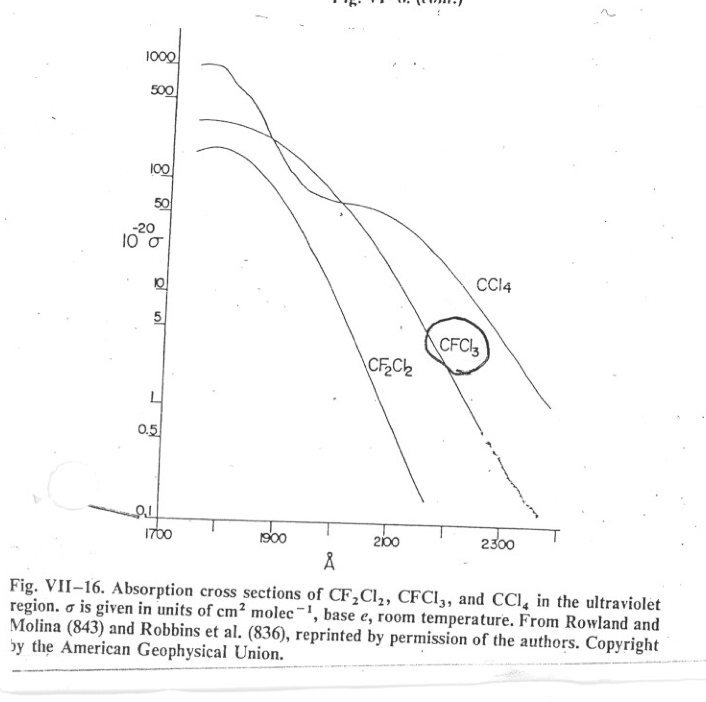 Vertical Distribution of CFC’s…
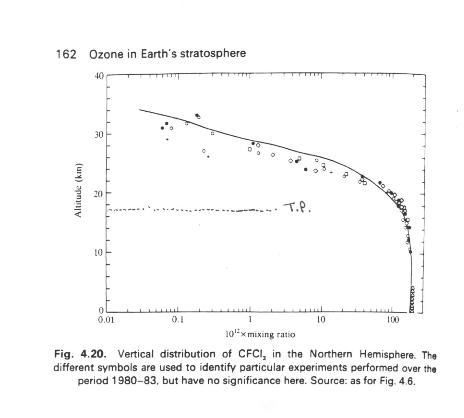 Lifetimes of CFC’s and related compounds this graphic does not work
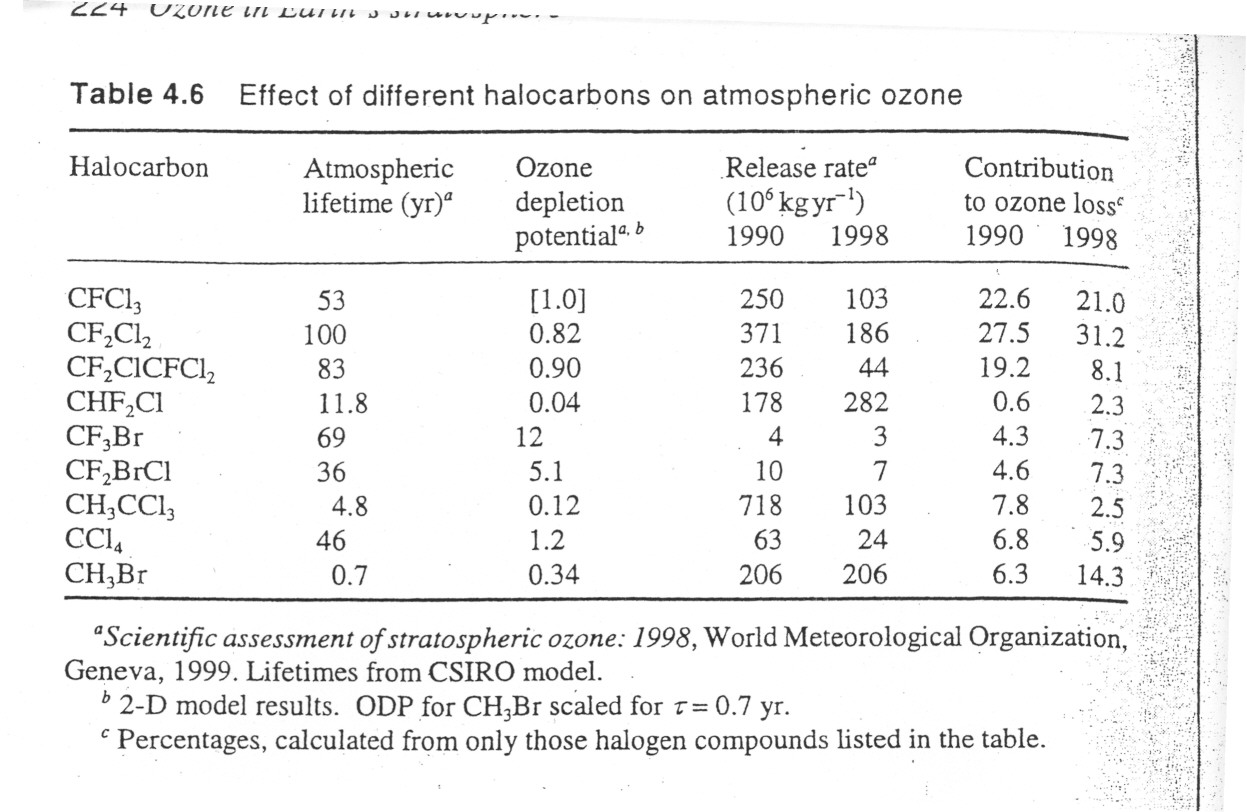 A real world question: How might you modify the structure of a CFC to yet reduce its contribution to stratospheric ClOx, yet retain, as much as possible, its physical properties? 

(Hint: How would you keep it out of the stratosphere …)